GEOGRAFIYA
8-
sinf
MAVZU: YOG‘OCHNI QAYTA ISHLASH VA QURILISH MATERIALLARI SANOATI
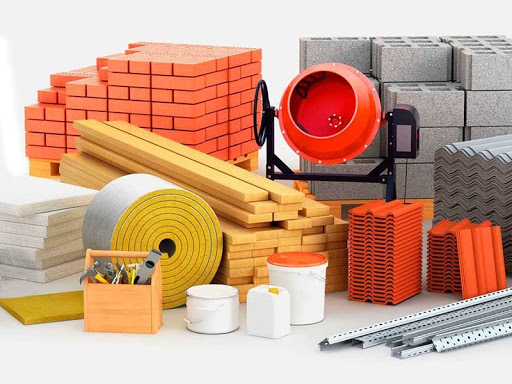 O‘qituvchi: Yunusobod tumani 302-maktab geografiya fani o‘qituvchisi
 Tursunpo‘latov Farhodjon
O‘RMON SANOATI
O‘rmon sanoati
Yog‘och tayyorlash
Yog‘ochni qayta ishlash
O‘RMON SANOATI
Mamlakatimizning  yog‘och-taxta  xomashyosiga  bo‘lgan  yillik  ehtiyoji 10 mln kub metrdan ortadi.
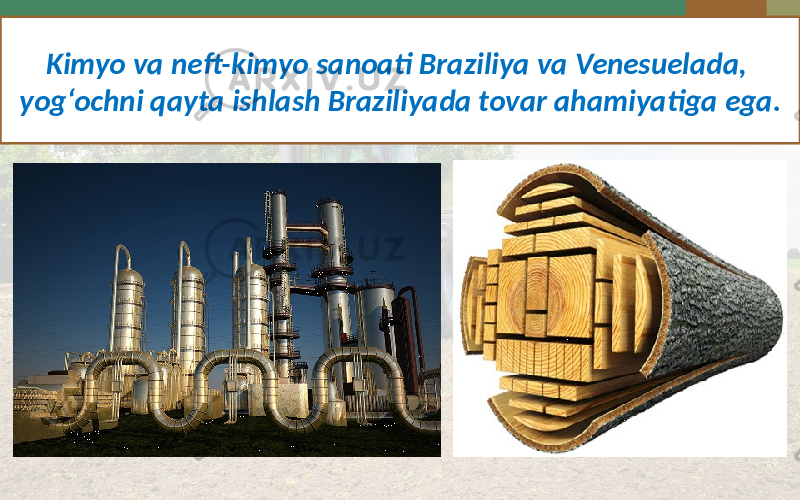 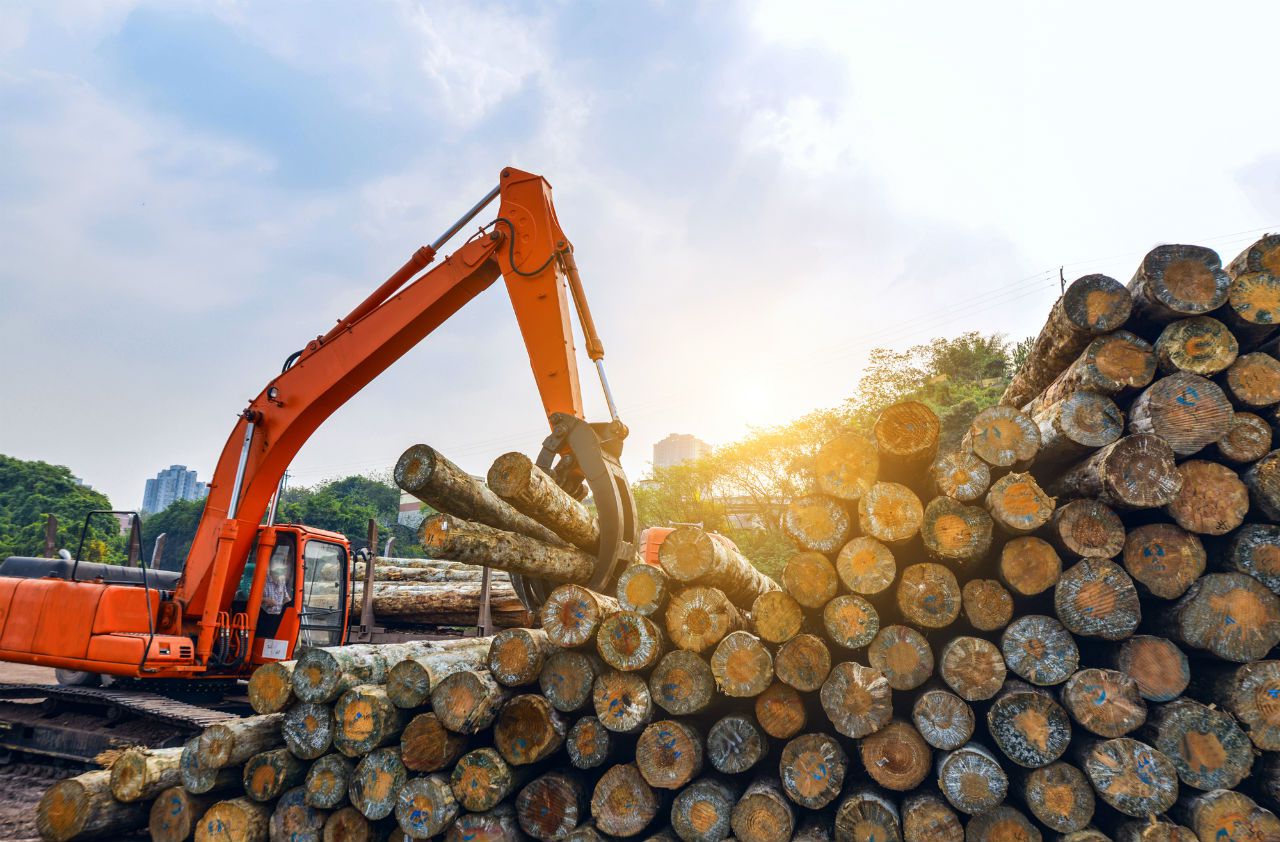 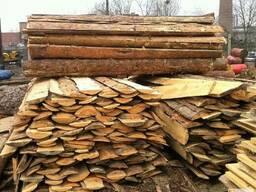 O‘RMON XO‘JALIGI
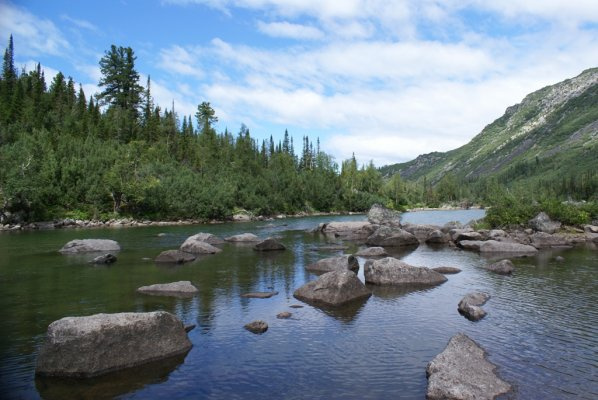 Respublikamizda 100 ga yaqin o‘rmon xo‘jaligi korxonalari,qo‘riqxonalar va milliy bog‘lar bor.
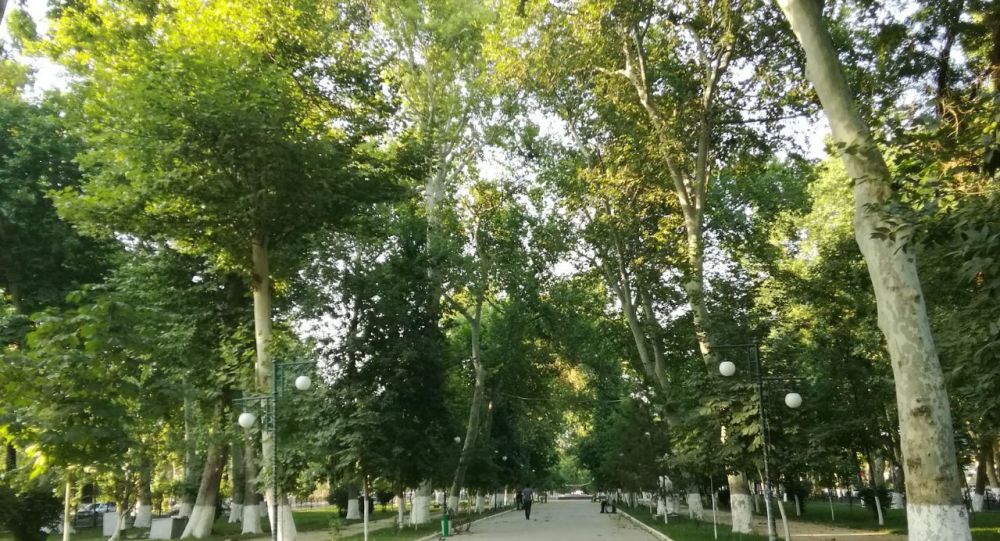 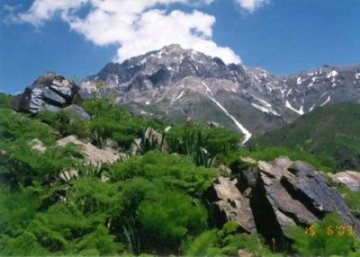 O‘RMON SANOATI
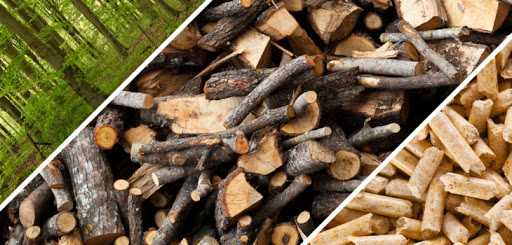 O‘rmon sanoati mahsulotlaridan mashinasozlik, kimyo sanoati, yengil sanoat, transport va qurilishda foydalaniladi.
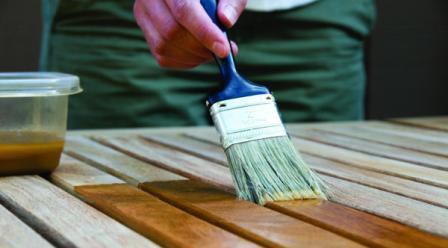 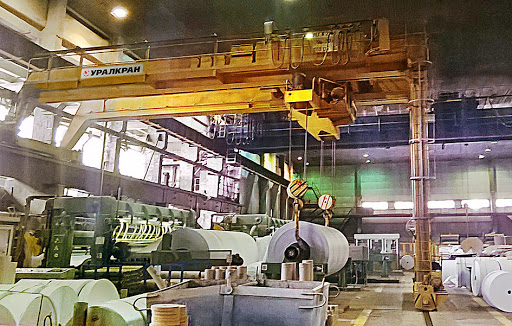 O‘RMON SANOATI
O‘z navbatida o‘rmon sanoati 
ham boshqa tarmoqlardan loklar, bo‘yoqlar (mebel ishlab chiqarish uchun),  soda, natriy, oqartiruvchi ximikatlar (qog‘oz tayyorlash uchun), avtomashinalar, traktorlar, stanoklar (yog‘och tayyorlash va ishlov berish uchun) oladi.
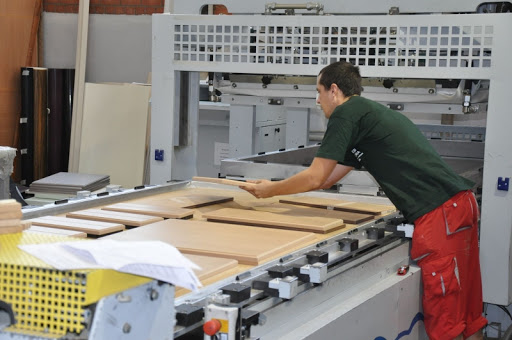 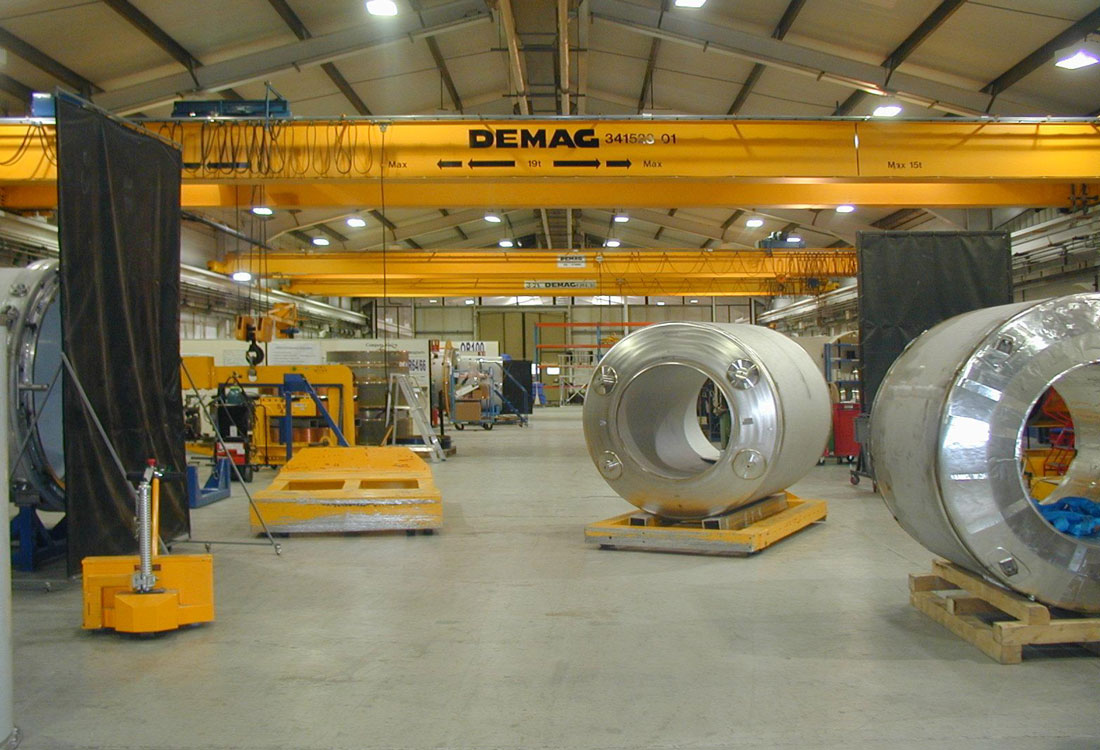 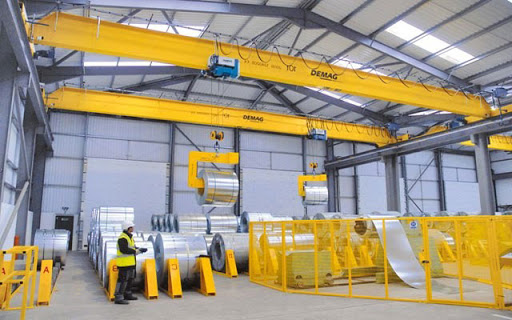 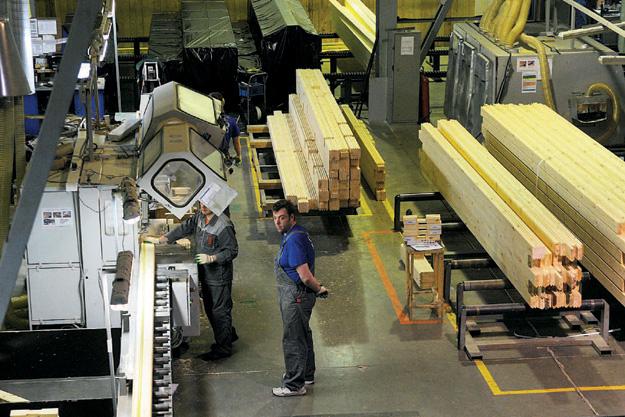 YOG‘OCHNI QAYTA ISHLASH SANOATI
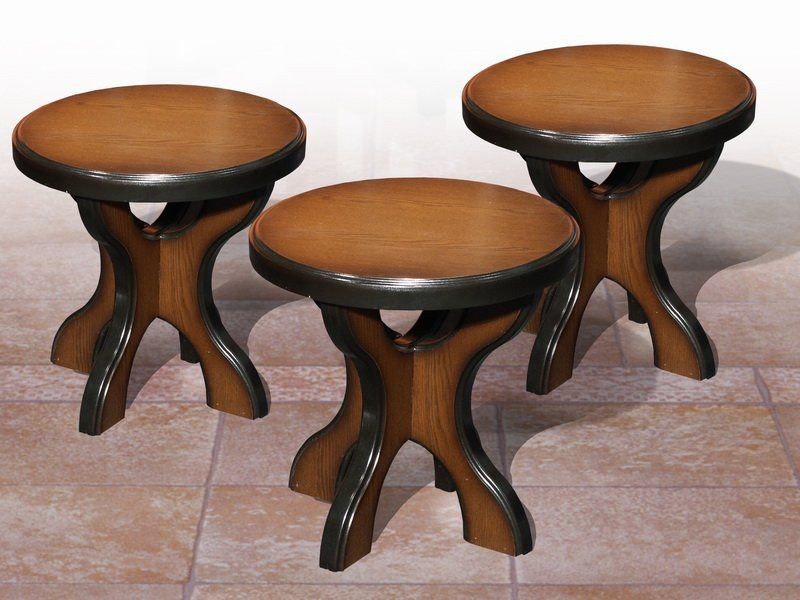 Mustaqillik yillarida Toshkent va Asakada duradgorlik buyumlari zavodlari ishga tushirildi.
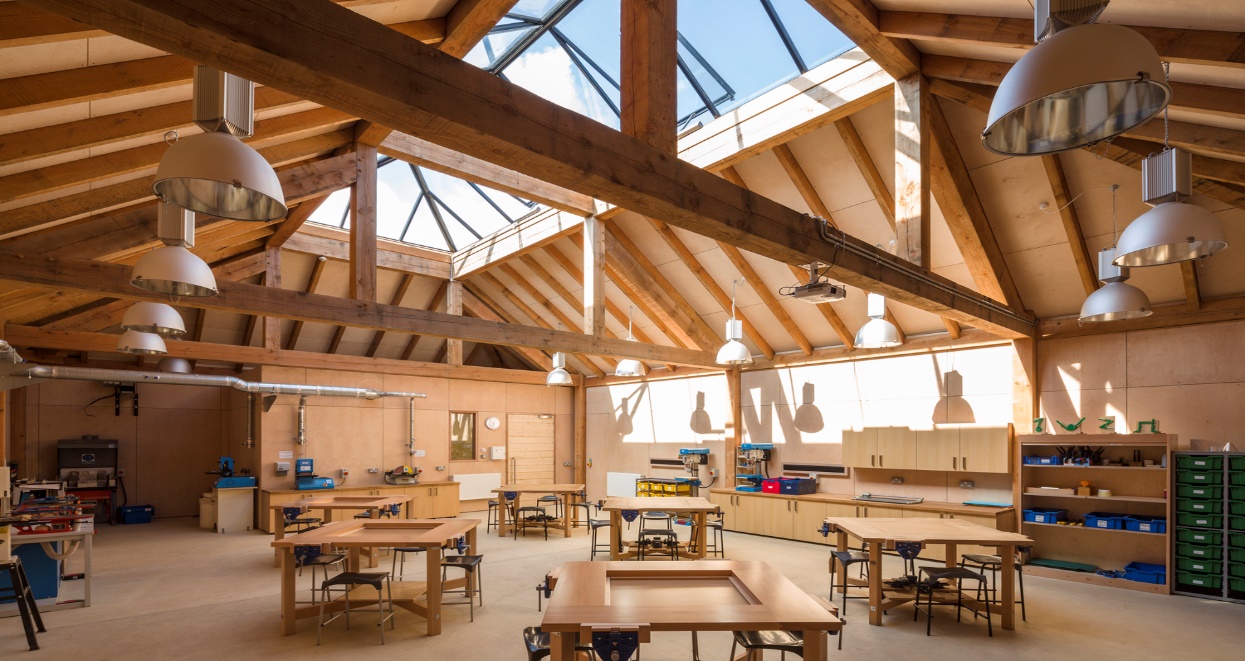 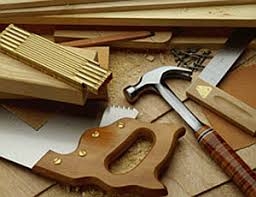 YOG‘OCHNI QAYTA ISHLASH SANOATI
Toshkentda
O‘zbekiston – Gretsiya  qo‘shma korxonasi “O‘z  Ellas” gugurt zavodi 
mahsulot bera boshladi.
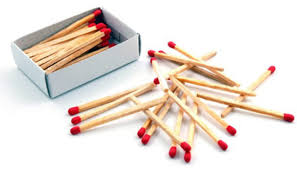 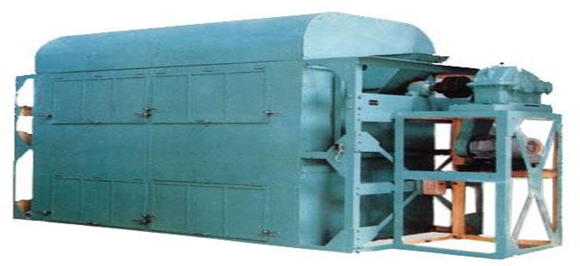 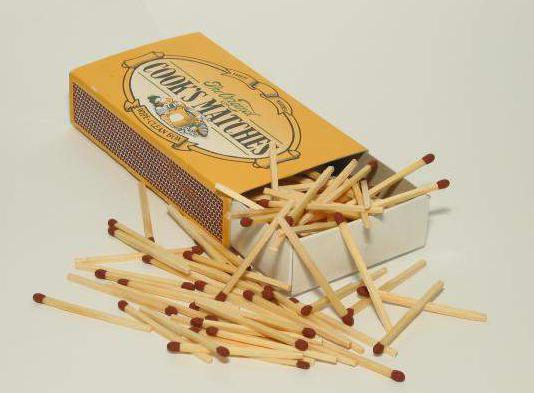 SELLULOZA
Selluloza – maydalangan va kimyoviy yo‘l bilan ishlangan yog‘och massasi, u sun’iy tola va qog‘oz ishlash uchun xomashyo bo‘ladi.
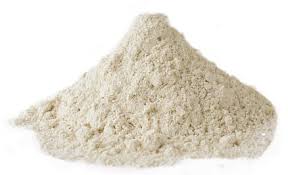 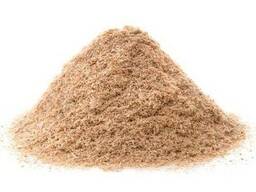 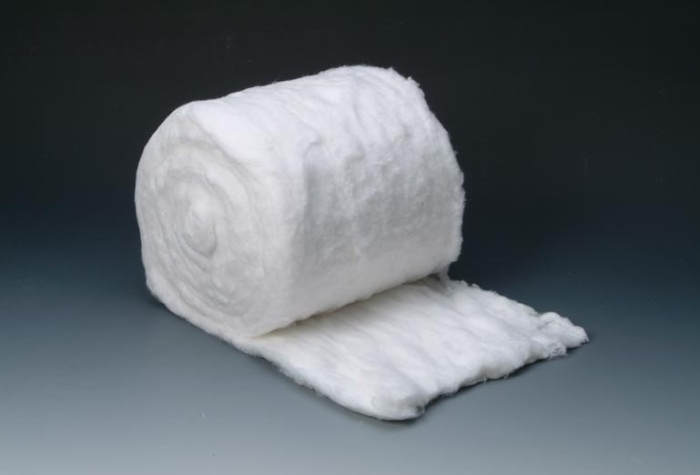 SELLULOZA VA YOG‘OCHNI QAYTA ISHLASH KORXONASI
ПРВ
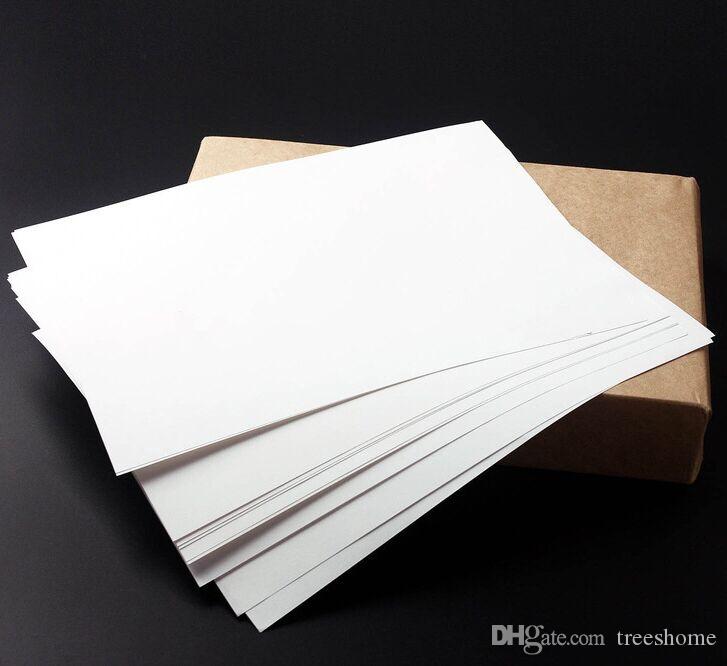 Qoraqalpog‘iston
Respublikasi Kegayli tumanida mahalliy xomashyo qamish, bug‘doy, sholi somoni, paxta g‘o‘zapoyasidan selluloza va qog‘oz mahsulotlari ishlab chiqaradigan korxona tashkil etiladi.
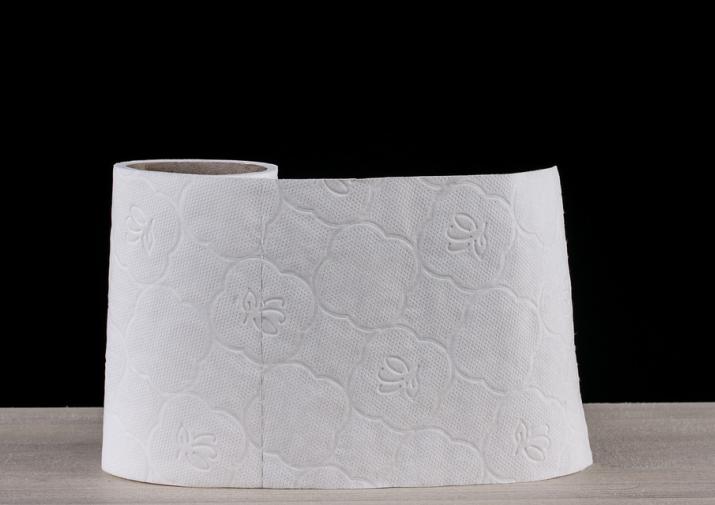 MEBEL SANOATI
Yog‘och tayyorlash korxonalari
taxta tilish zavodlariga g‘o‘la yog‘och yetkazib beradi. Tilingan yog‘och, 
ya’ni taxta mebel sanoati uchun xomashyodir.
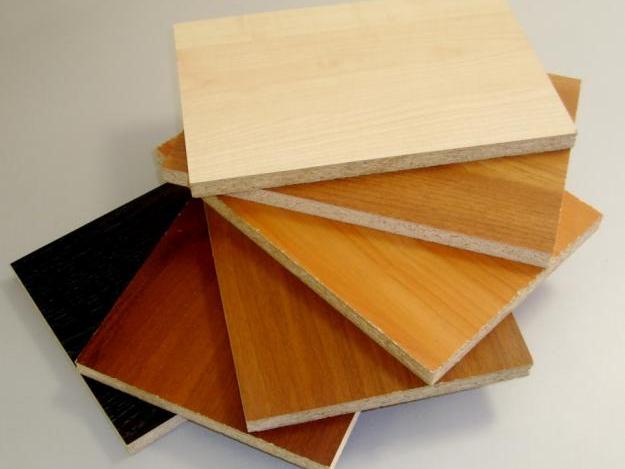 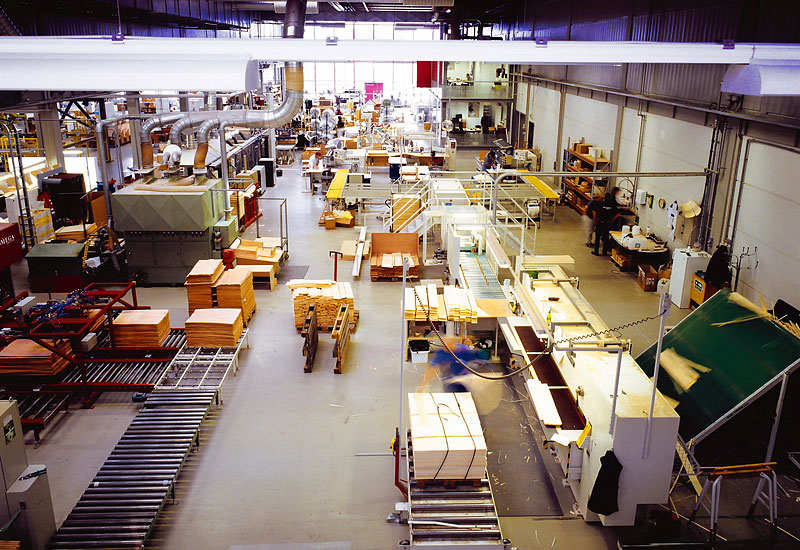 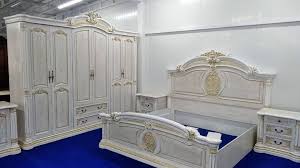 O‘RMON – KIMYO SANOATI
Yog‘och tayyorlash va yog‘ochsozlik chiqindilari (shox-shabba, qipiq, payraha, po‘stloq)dan o‘rmon-kimyo sanoatida spirt, moylar, bo‘yoqlar ishlab chiqariladi.
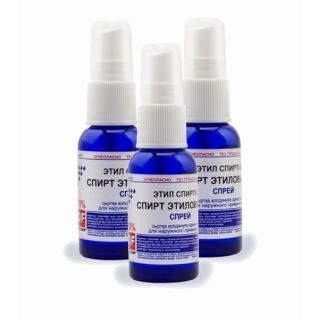 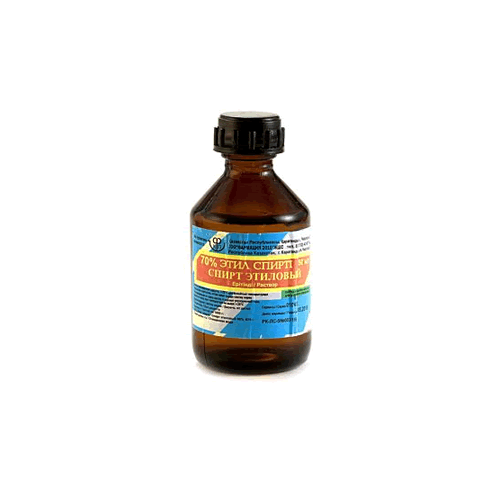 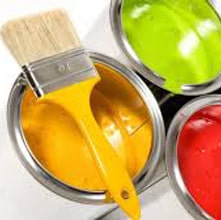 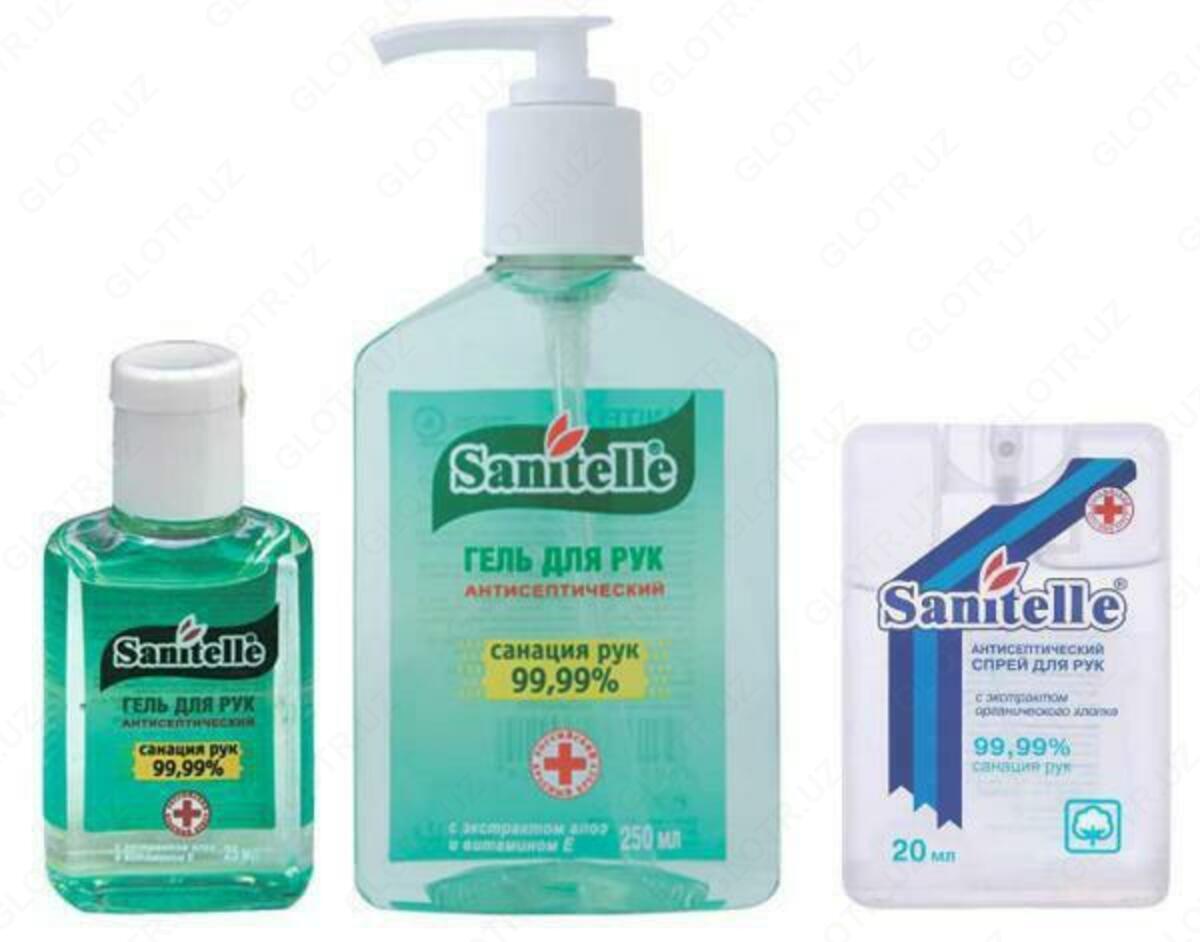 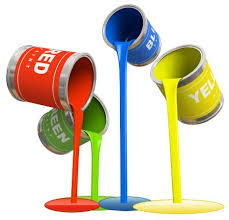 QURILISH MATERIALLARI SANOATI
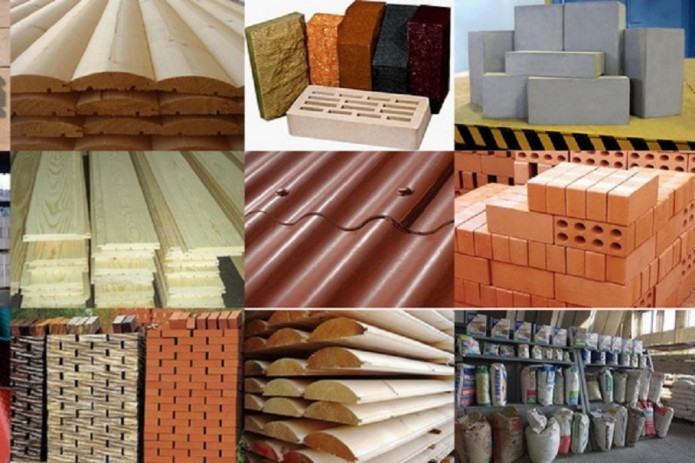 Qurilish materiallari sanoati — uy-joy qurilishi, sanoat, qishloq xoʻjaligi va boshqa qurilish sohalari uchun qurilish materiallari ishlab chiqaruvchi sanoat.
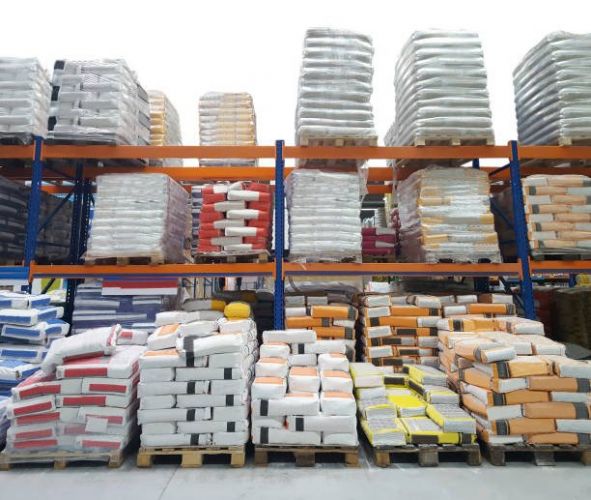 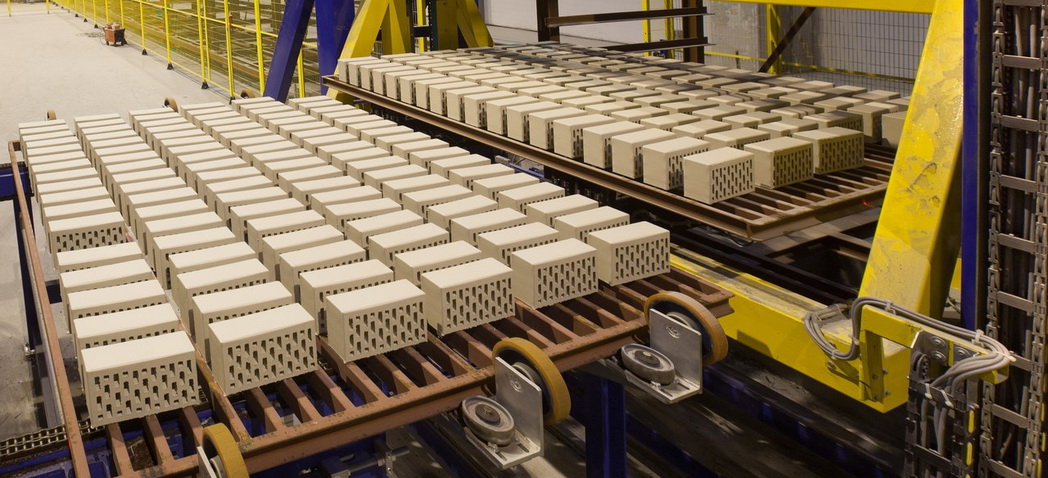 SEMENT
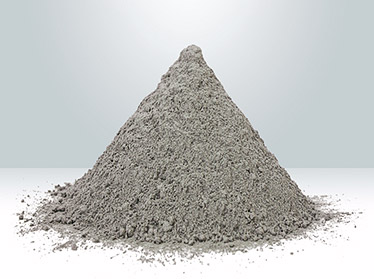 Binokorlik uchun muhim  bo‘lgan sement zavodlari:
Ohangaron
Angren
Navoiy
Quvasoy
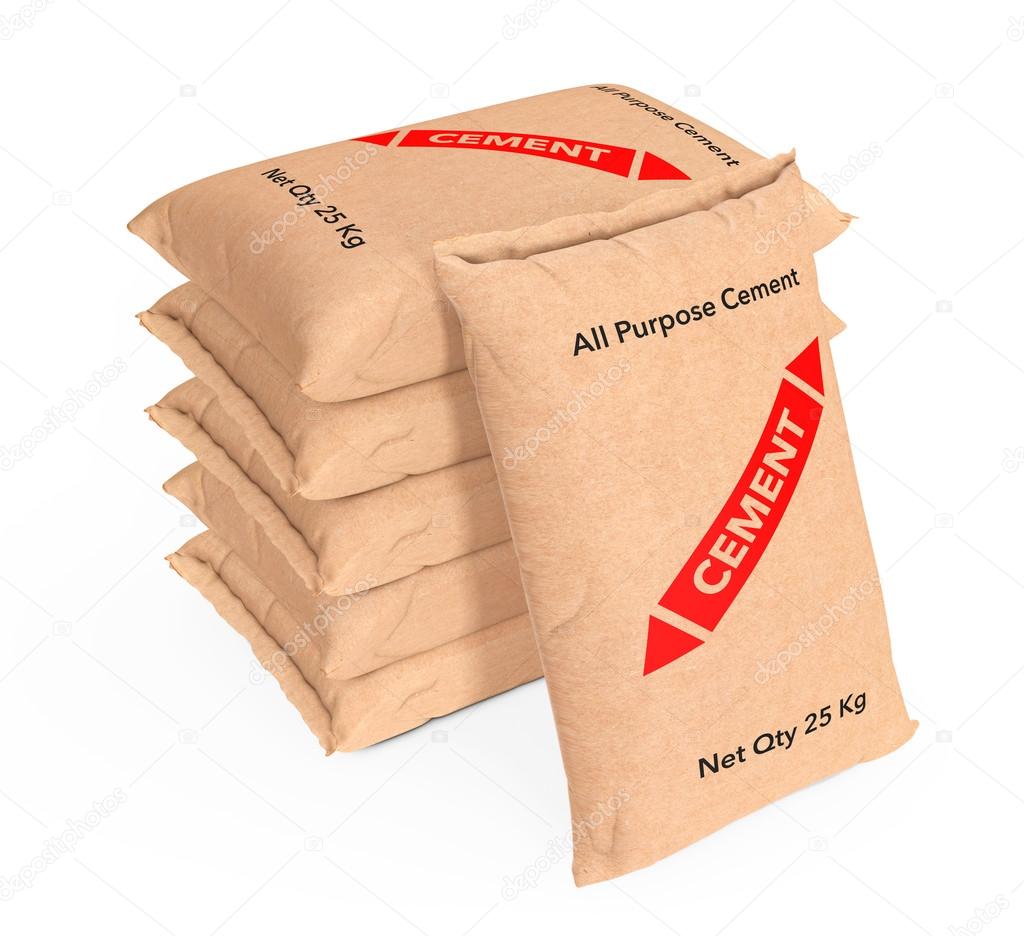 Zafarobod shaharchasi
YIRIK SEMENT ZAVODLARI
Ohangaron sement zavodi
Navoiy sement zavodi
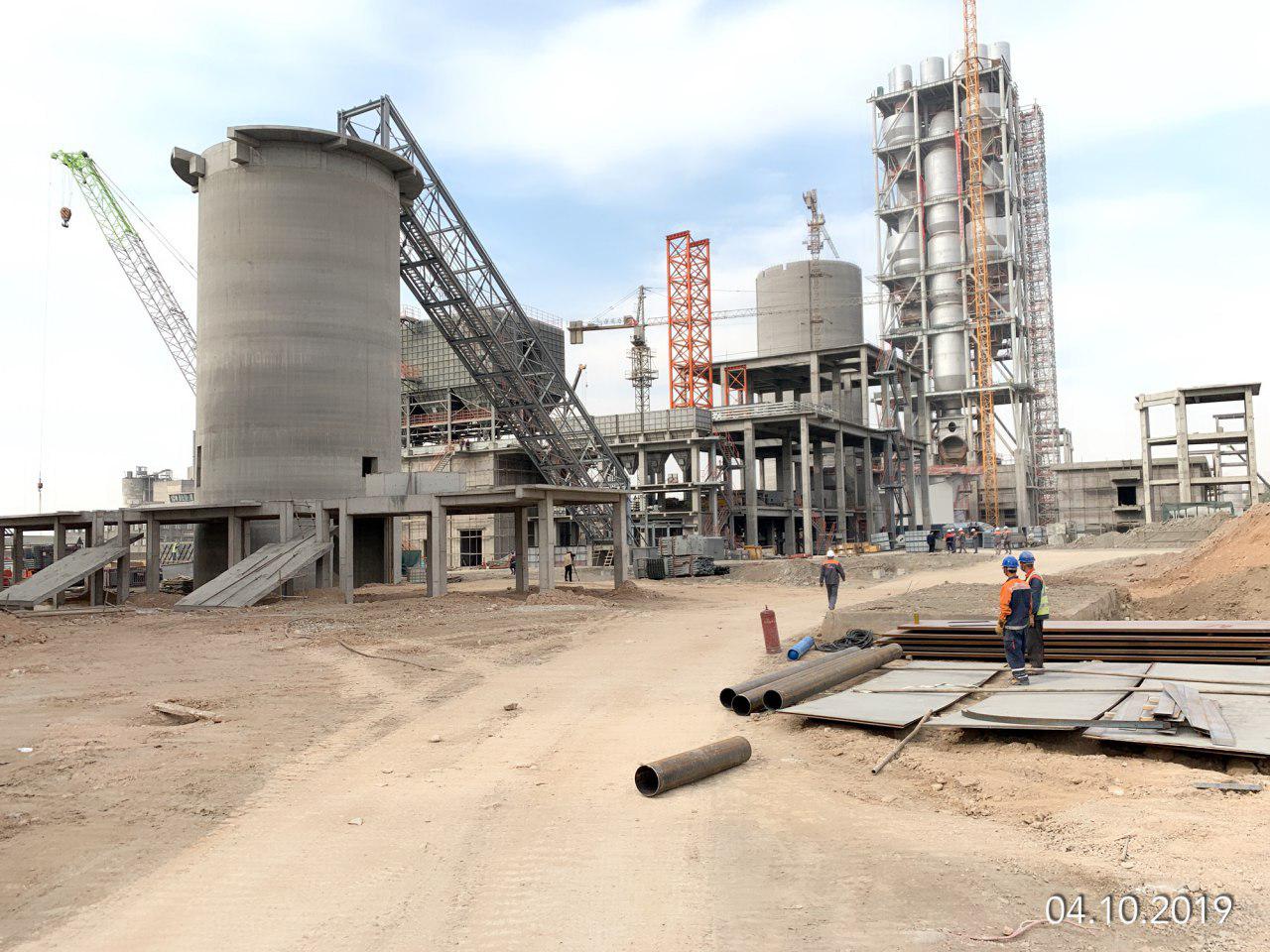 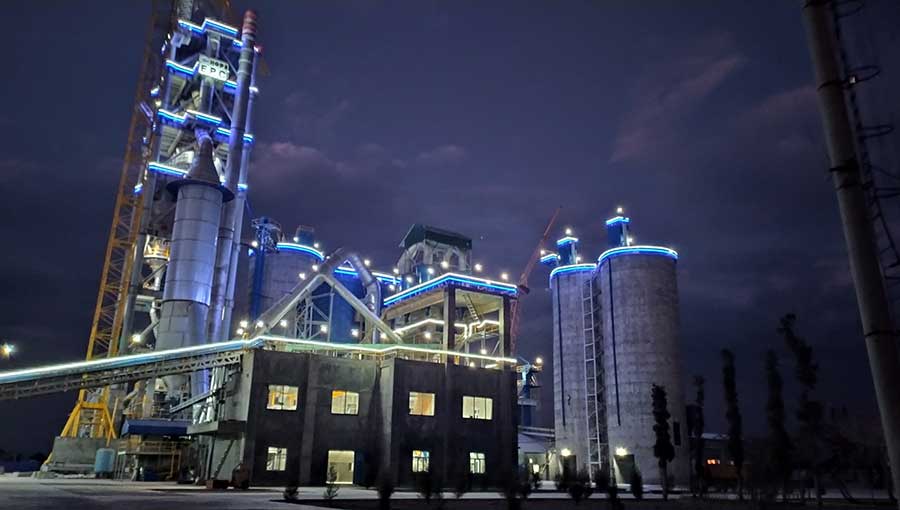 SEMENT ZAVODI
2018-yil Surхоndаryo viloyatining Shеrоbоd tumаnidа “Оlmаliq kоn-mеtаllurgiya kоmbinаti”  аksiyadоrlik jаmiyati tоmоnidаn yana bir sement zavodi foydalanishga topshirildi.
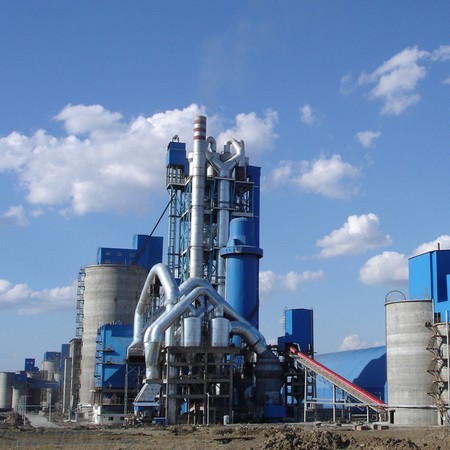 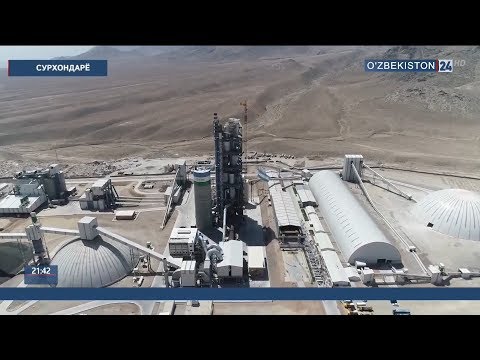 708 million tonna sement xomashyosi, 530 million tonna ohaktosh, 178 million tonna tuproq (glina) mavjud.
Bu yerda yiliga 1,5 million tonna yuqori sifatli portlandsement ishlab chiqariladi va nafaqat ichki bozorga balki, zavod mahsuloti tashqi bozorga ham yo‘naltiriladi.
MARMAR
O‘zbekiston chiroyli va pishiq marmarga boy. Yurtimizda topilgan 34 ta marmar konining 5 tasidan marmar qazib olinmoqda.
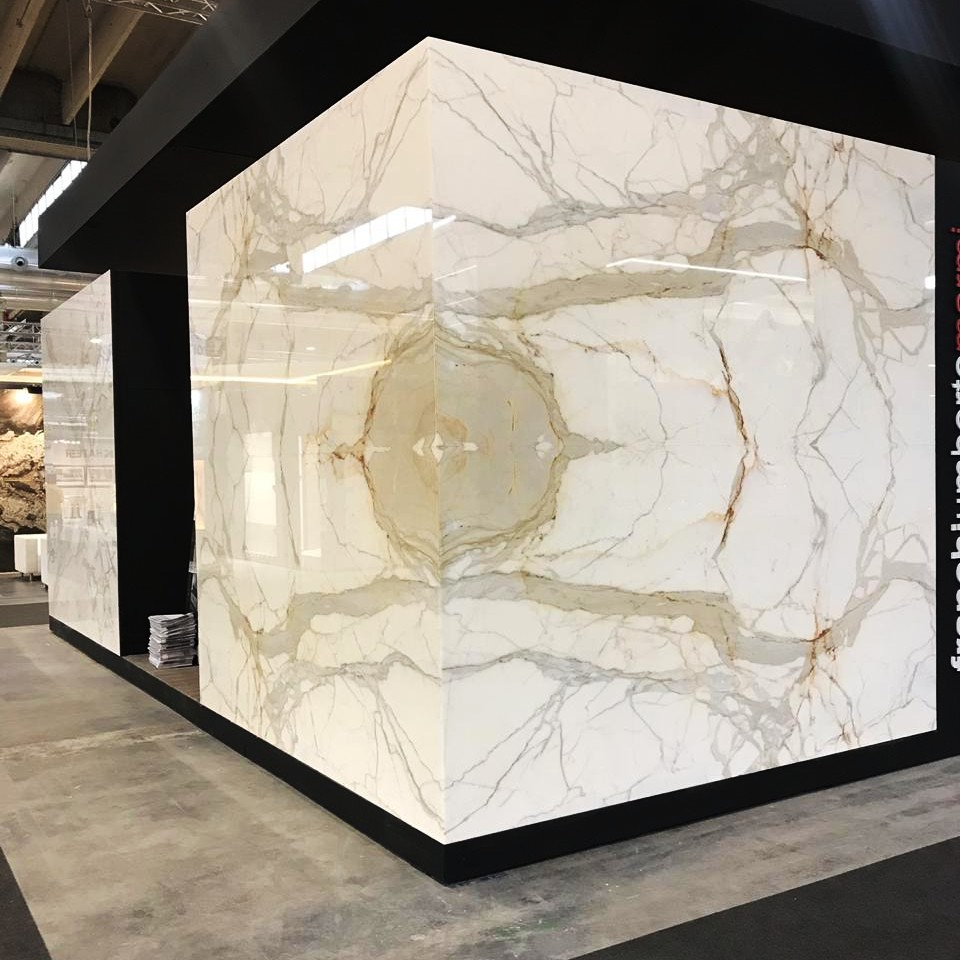 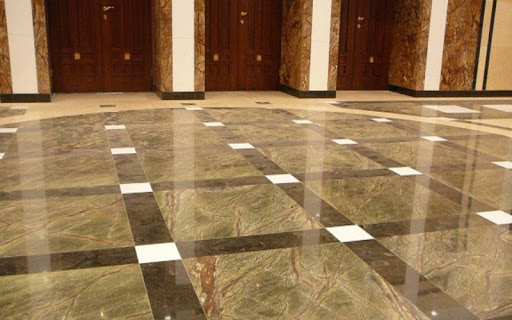 G‘o‘zg‘on marmar koni
Marmar zaxirasining ko‘pligi, yuqori sifatliligi jihatidan 
jahondagi eng mashhur konlardan biridir.
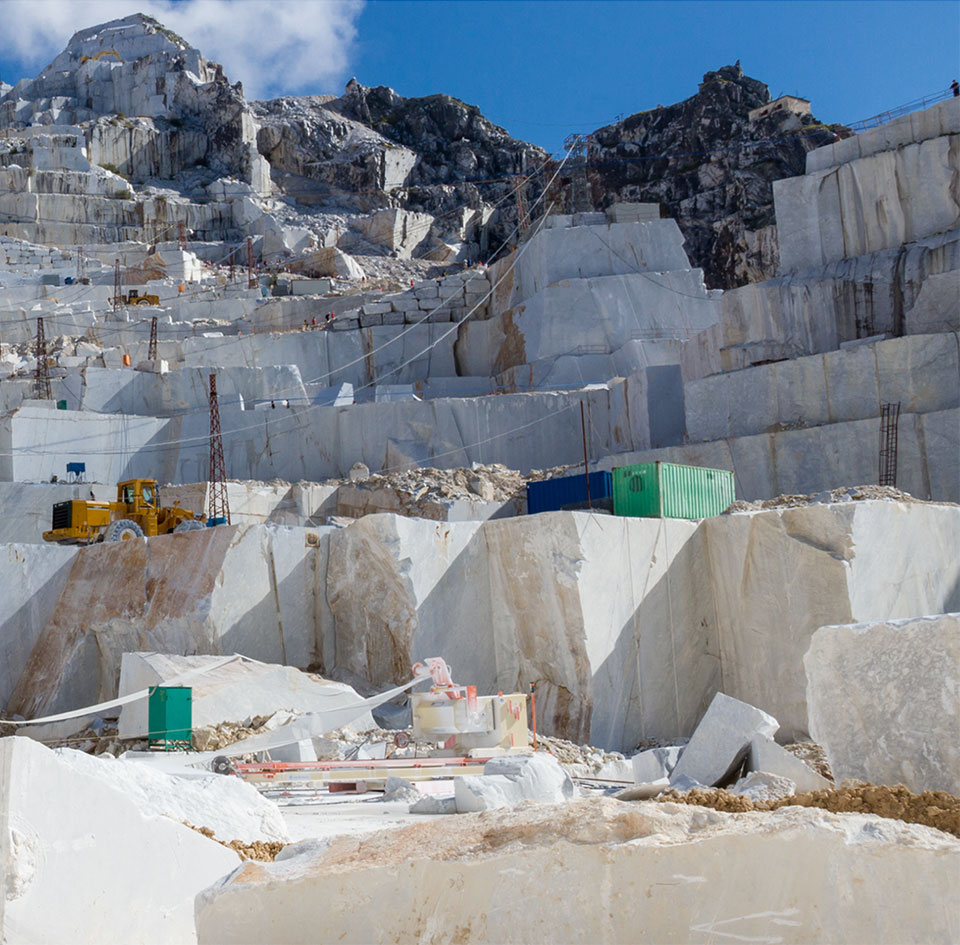 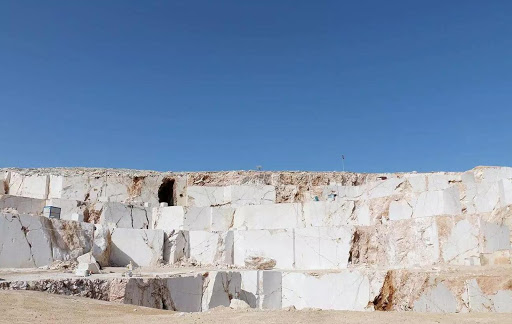 Orkutsoy marmar koni
Toshkent shahridan 74 km shimoli sharqda joylashgan Orkutsoy konida qora, oq va kulrang marmar uchraydi.
Toshkent va G‘azalkent marmar zavodlarida marmarga pardoz beriladi.
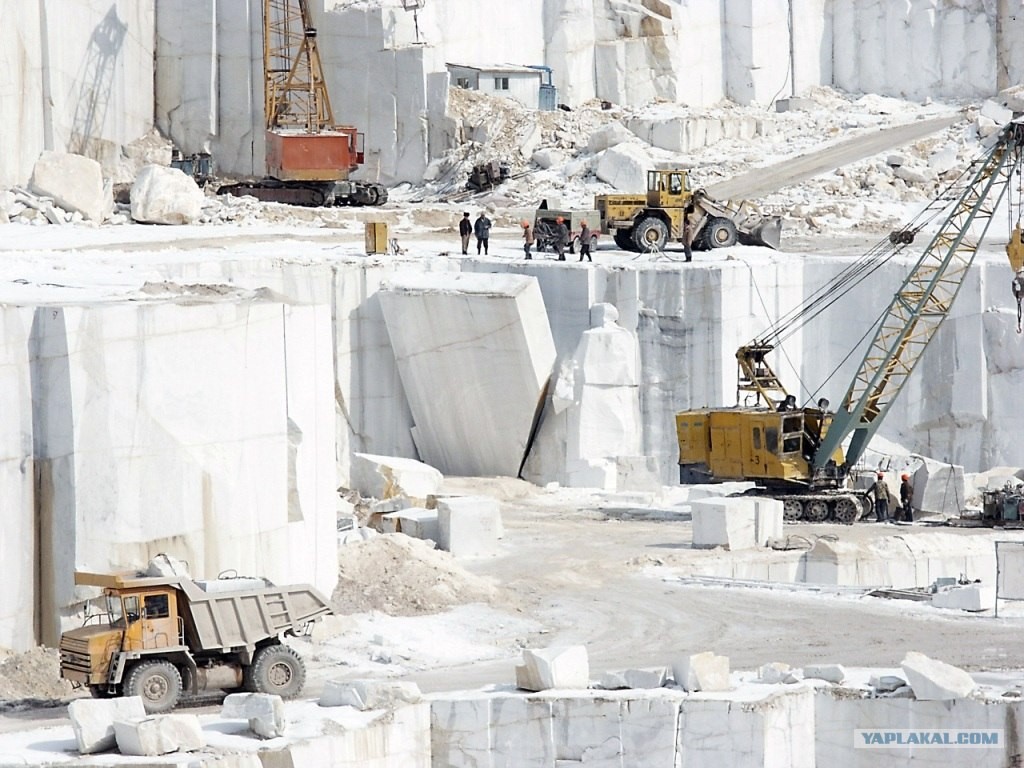 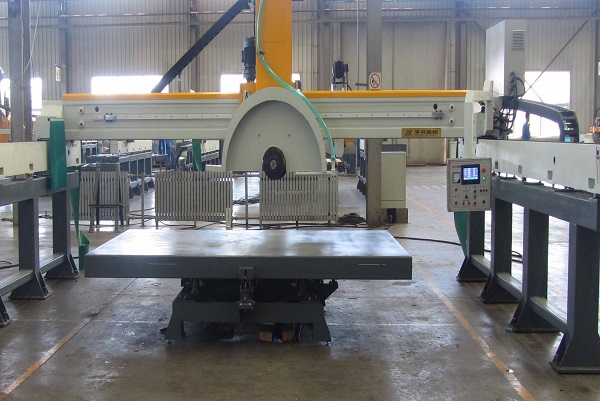 Deraza oynalari zavodi
Chirchiq shahri yaqinida mahalliy xomashyo asosida ishlaydigan deraza oynalari ishlab chiqaradigan zavod faoliyat ko‘rsatmoqda.
Jizzax viloyatida Xitoy kompaniyasi bilan hamkorlikda Markaziy Osiyodagi eng yirik oyna zavodi qurilmoqda.
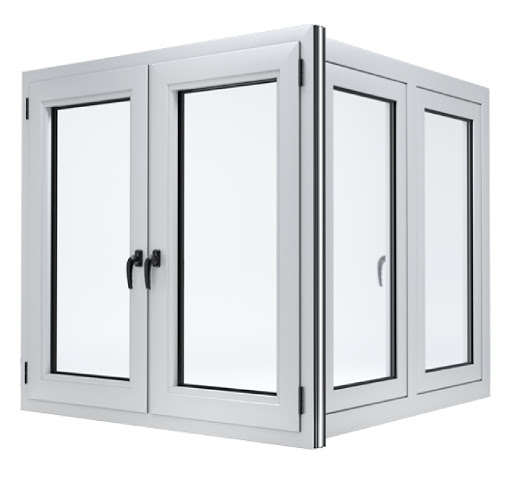 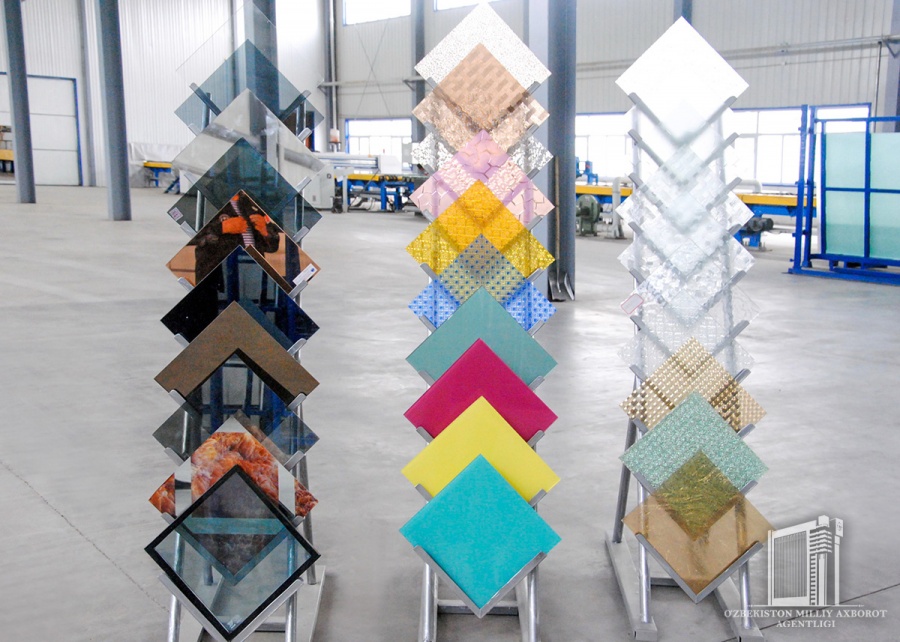 TEMIR - BETON
Toshkent vil.
Farg‘ona vil.
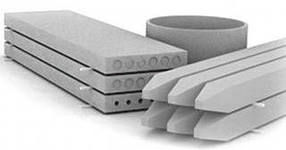 Samarqand vil.
Buxoro vil.
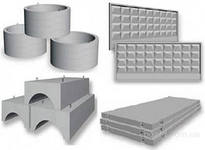 temir – beton buyumlari ishlab chiqariladi.
SILIKAT BLOKLARI
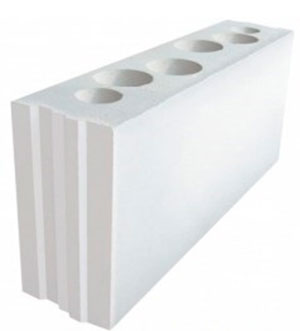 Xorazm vil.
Farg‘ona vil.
silikat bloklari ishlab chiqariladi.
Buxoro vil.
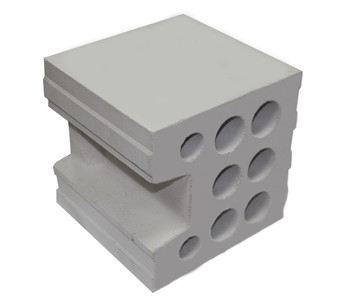 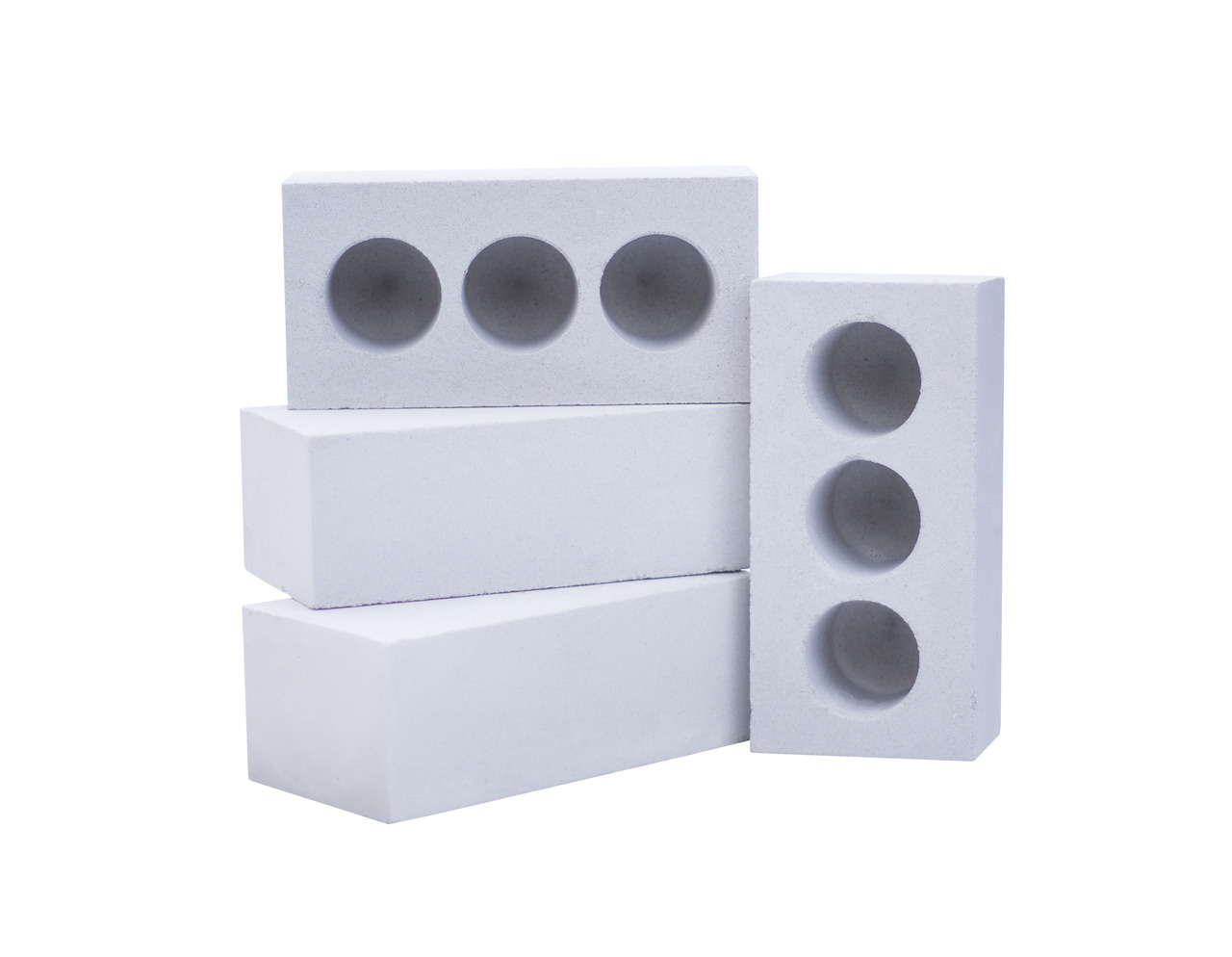 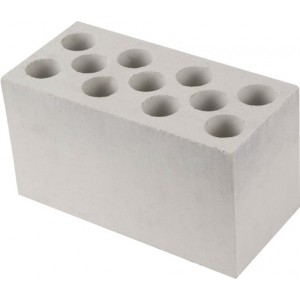 Jizzax silikat zavodi
Mirzacho‘l xo‘jaliklari, shaharlari va shaharchalari uchun devor bloklari, panellar, poydevorlar, zinapoyalar va boshqa silikat buyumlari tayyorlaydi.
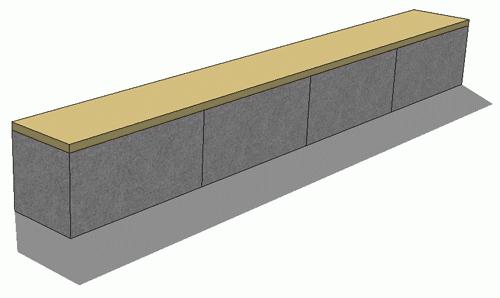 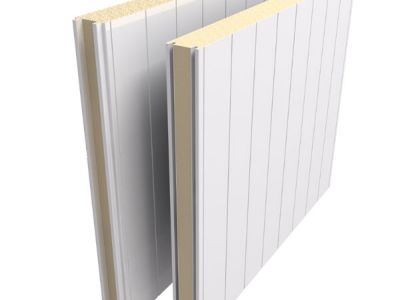 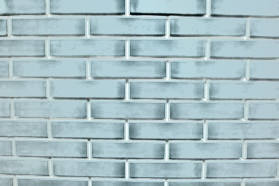 ZAMONAVIY BUNYODKORLIK ISHLARI
Mustaqillikdan so‘ng mamlakatimizda ulkan bunyodkorlik ishlari amalga oshirilmoqda. Ayniqsa, qishloq va shaharlar qiyofasi tubdan o’zgartirilmoqda.
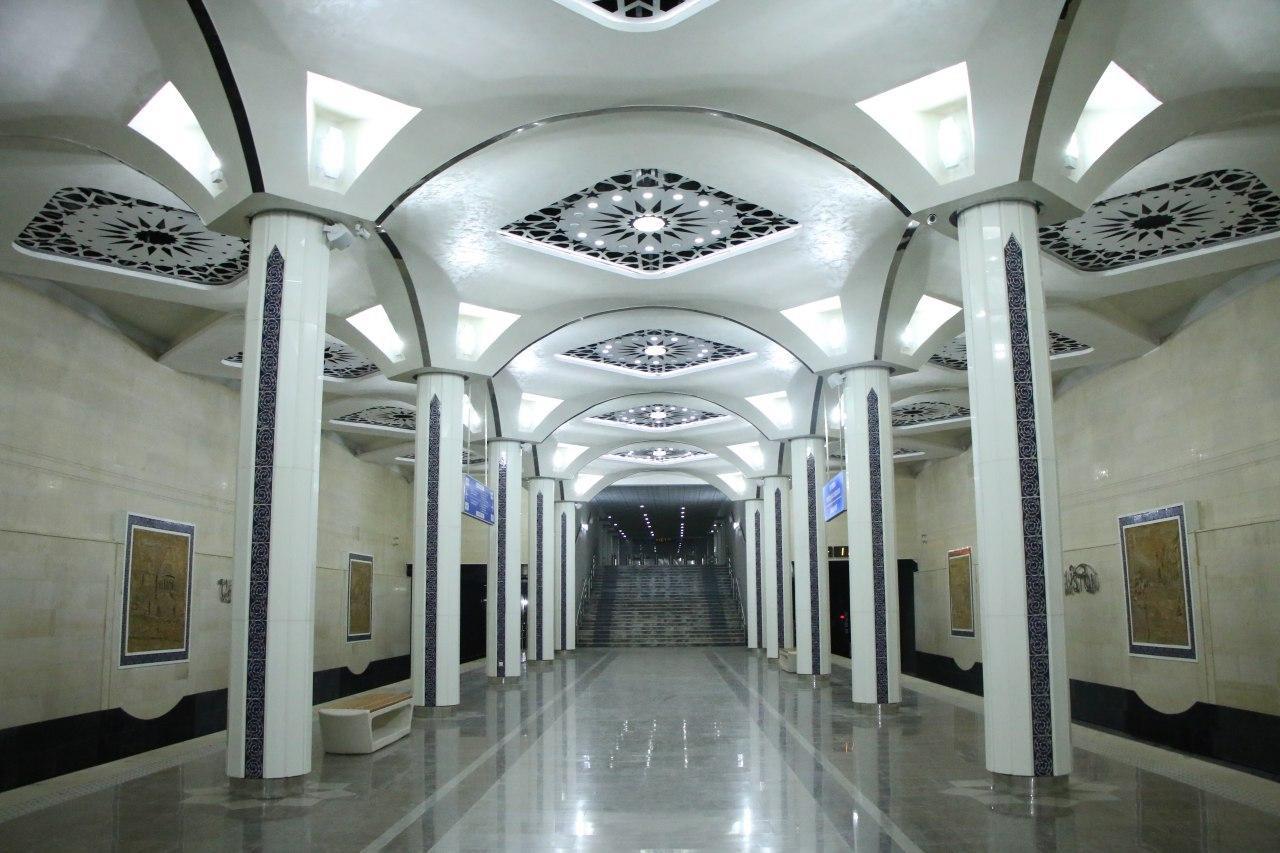 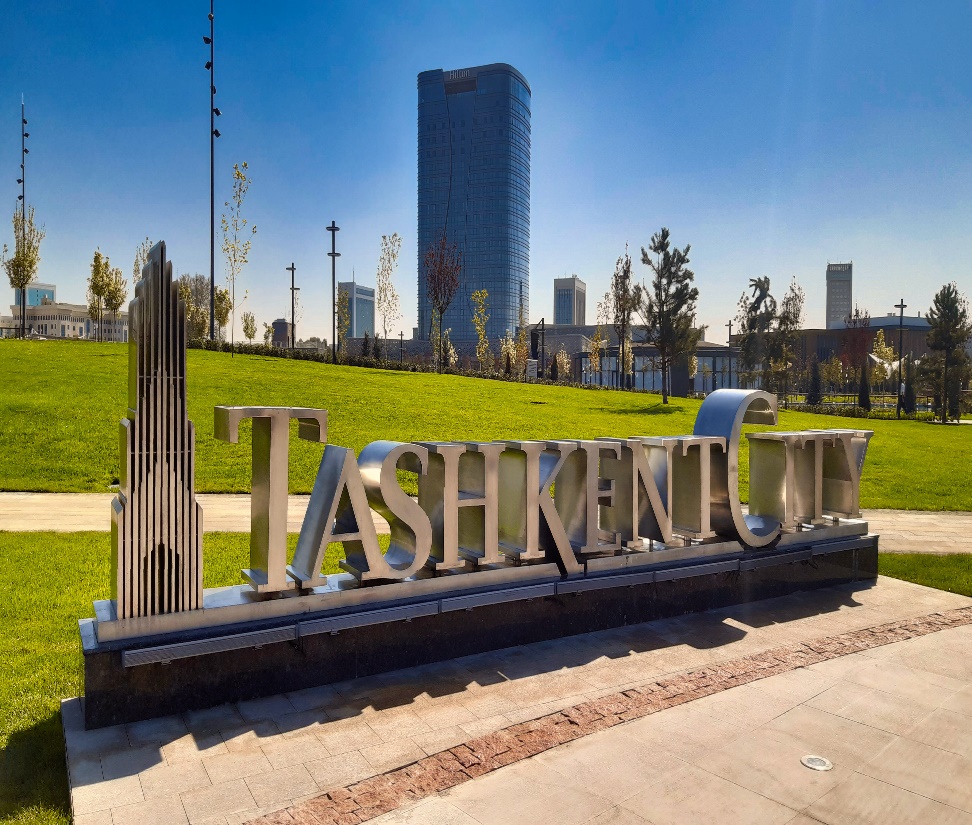 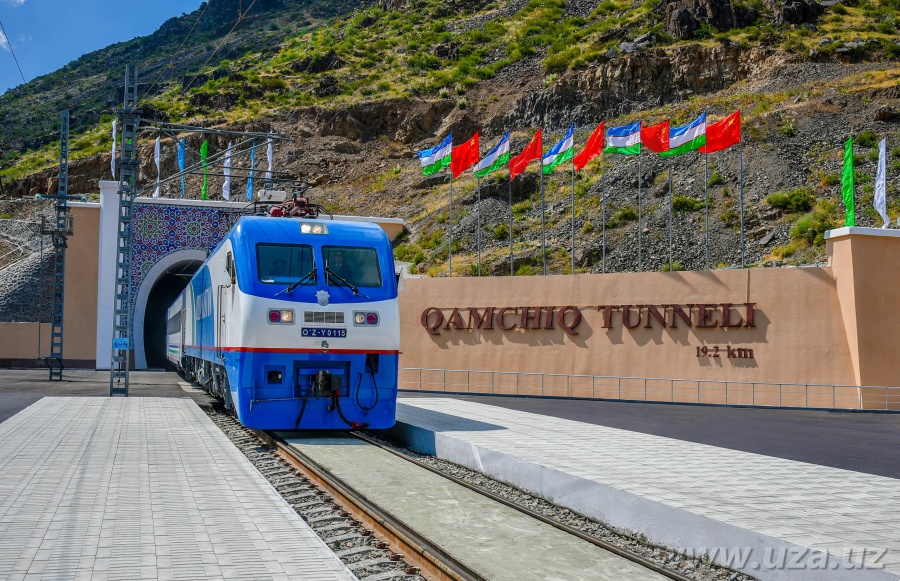 MUSTAHKAMLASH
O‘rmon xo‘jaligi korxonalari, qo‘riqxonalar va milliy bog‘lar bor.
Respublikamizda 100 ga yaqin - ….
Toshkent va Asakada
Duradgorlik buyumlari zavodi - ….
Sement zavodlari - ….
Quvasoy, Ohangaron, Angren, Navoiy, Bekobod shaharlarida
Respublikamizdagi yirik marmar koni - ….
G‘o‘zg‘on marmar koni
Temir – beton buyumlari - ….
Toshkent, Farg‘ona, Samarqand, Buxoro viloyatlarida
Silikat bloklari- ….
Xorazm, Farg‘ona, Buxoro viloyatlarida
MUSTAQIL BAJARISH UCHUN TOPSHIRIQ:
1. Darslikdagi “Yog‘ochni qayta ishlash hamda qurilish sanoati” mavzularini o‘qing.
2. O‘zbekistondagi qurilish sanoati korxonalarini yo- zuvsiz xaritaga belgilang hamda biror bir qurilish sanoati tarmog‘iga ta’rif bering.
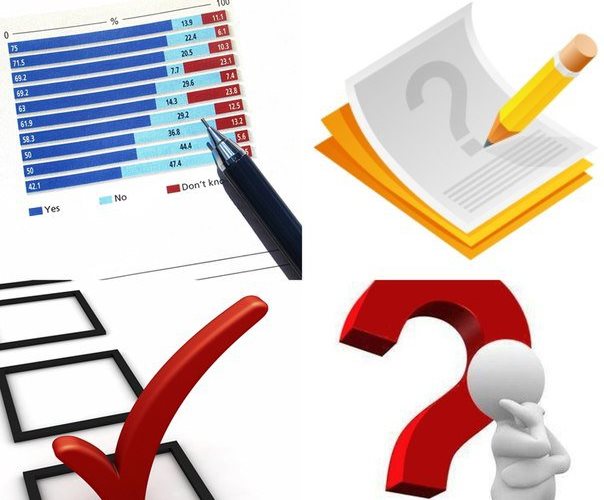 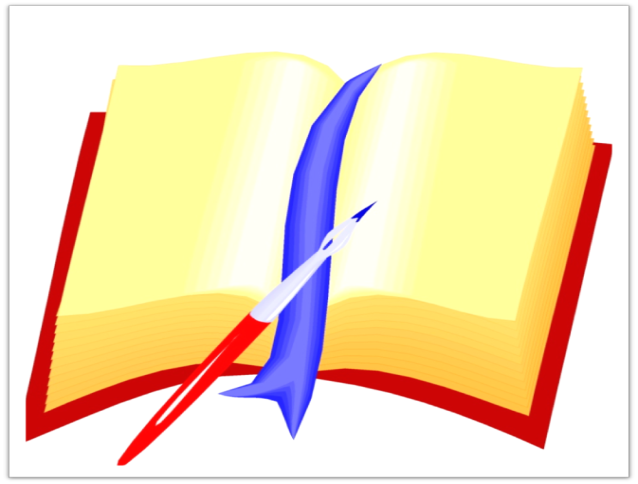